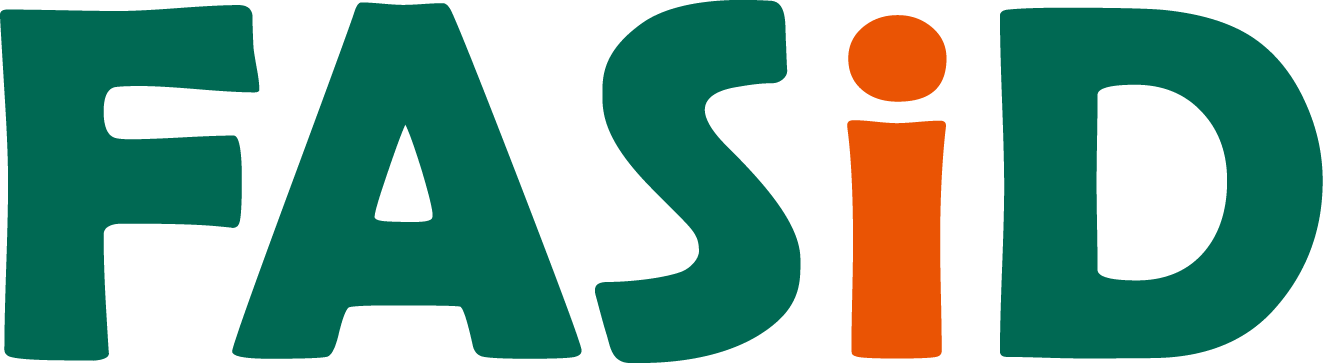 第245回 Brown Bag Lunch(BBL) Seminar
[自治体ｘ実証実験]　
地域課題解決と新しい価値をもたらす
チャレンジフィールド：埼玉県横瀬町よこらぼ
■ 日時：2021年9月17日（金） 12時30分～14時
■ 講師：勝間田　幸太（かつまた　こうた）氏 /横瀬町まち経営課　主査
■ 配信形式：Zoomウェビナー
■ 参加費：500円 （FASID賛助会員は無料）